登校するにあたっての注意事項
臨時休校期間中の分散登校が始まりました！！
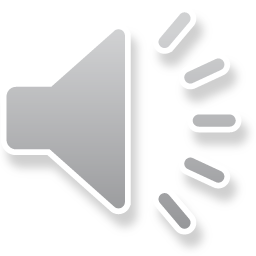 [Speaker Notes: 臨時休校期間中の分散登校が始まりましたね。保健室から、登校するにあたっての注意事項をお伝えします。]
１．登校前には、必ず体温を測りましょう。
臨時休校期間中、みなさんには毎日体温を測り「健康観察個人チェックシート」に記入してもらっていました。
それは、これからもしばらく継続していくことになります。
また、家族の中で体調の悪い人がいる場合も教えてください。

登校する前に、自宅での検温を忘れた生徒は、教室に入る前に学校の体温計で測ってもらいます。検温場所は「臨時保健室（選択G教室）」です。
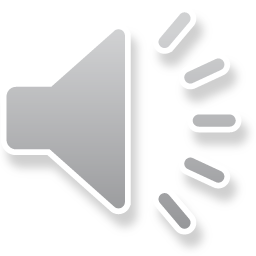 [Speaker Notes: 登校前には、家で必ず体温を測って、健康観察個人チェックシートに記入してください。その際、発熱の有無にかかわらず、風邪症状、のどの痛みや咳、鼻水鼻づまりなどの呼吸器症状がみられた場合は登校を見合わせてください。また、家で体温を測ってくるのを忘れた人は、教室に入る前に臨時保健室で測ってもらいます。]
臨時保健室について
☆場所は？　　　　　　　　　　　選択G教室（プレハブ1階入試対策室側）
☆どんな時に利用するの？　　　　①登校前の検温を忘れた生徒
　　　　　　　　　　　　　　　　②登校後、体調が悪くなった生徒
　　　　　　　　　　　　　　　　
☆利用の際に気を付けることは？　
　　①学年、組、名前、来室の理由を伝え許可を得てから入室する
　　②マスクの着用
　　③アルコール手指消毒
　　④入室したら、必要以上喋らず指示に従う
　　⑤臨時保健室に養護教諭が不在の場合は、保健室または職員室へ声をかける
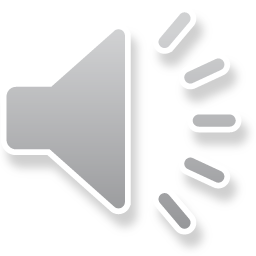 [Speaker Notes: 臨時保健室は、プレハブ1階にある入試対策室の隣の隣、選択Gの部屋です。登校前の検温を忘れた生徒や、登校後、体調が悪くなった生徒はこの臨時保健室に行くようにしてください。利用の際に気をつけることは、この5つです]
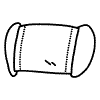 ２．マスクをつけて登校しましょう。
特に、交通機関やスクールバスを利用する生徒は、人と人との距離が近くなる場合があります。

体調が悪くなくても、咳やくしゃみが出ることもあります。
周りの方に配慮したエチケットを心がけましょう。
また、手洗い前に自分の顔を触れることが無いように、意識して過ごしましょう。
マスクには顔に手を触れないように意識付けをする役割もあります。
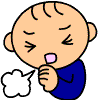 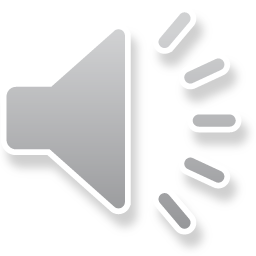 [Speaker Notes: マスクをつけて登校しましょう。特に、交通機関やスクールバスを利用する生徒は、人と人との距離が近くなることがあります。咳エチケットを心がけましょう。また、マスクは、ウイルスが付いた手で顔に触れないように意識付けをする役割もあります。]
「咳エチケット」をもう一度確認しましょう。
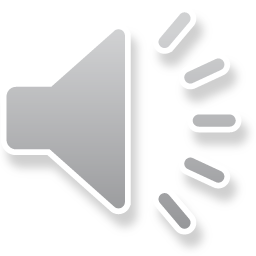 [Speaker Notes: 咳エチケットをもう一度確認しましょう。]
３．正しい方法で手洗い、手消毒を行いましょう。
感染症対策の基本は「手洗い」と「咳エチケット」です。

爪は短く清潔に、手洗いの際には、手首までしっかり洗えるように、腕時計などは外しましょう。
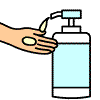 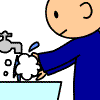 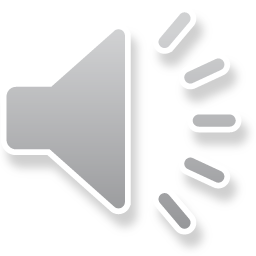 [Speaker Notes: 正しい方法で手洗い、消毒をしましょう。手を洗う時は、手首までしっかり洗えるように、腕時計などは外しましょう。]
正しく手洗いできていますか？
普段の手洗いを、見直してみましょう。


このプリントは、厚生労働省のホームページからも確認することができます。
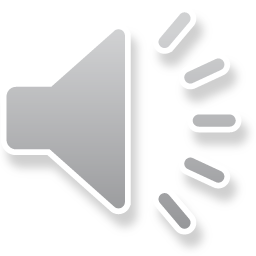 [Speaker Notes: みなさん、正しく手洗いできていますか？これを機に、一度、普段の自分の手洗いを見直してみてください。]
４．毎日、清潔なハンカチとティッシュを持参しましょう。
学校が再開すると、みなさんには「登校時」「移動教室の際」「体育の授業後」「昼食前」「トイレの後」など、こまめな手洗いをお願いすることになります。

分散登校の期間は、短時間の登校ですがこまめな手洗いは必要です。ハンカチやティッシュを忘れず持ってくる習慣をつけましょう。
タオルやハンカチは、必ず個人持ちとし、友だちとの共有は絶対にしないようにしましょう。
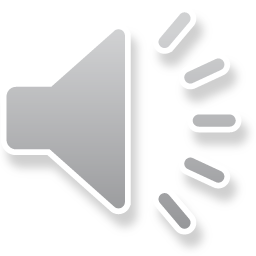 [Speaker Notes: 毎日、清潔なハンカチとティッシュを持ってきましょう。こまめな手洗いの後は、清潔なハンカチで手をふくことが大切です。また、友達との共有は絶対にしないようにしてください。]
５．教室をこまめに換気しましょう。
これからの季節、エアコンを使うこともあると思いますが、休み時間ごとの換気は最低限行いましょう。

換気を行う際には、可能な限り２方向以上、対角線上の窓や出入り口を開けると換気がスムーズに行えます。
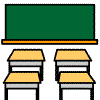 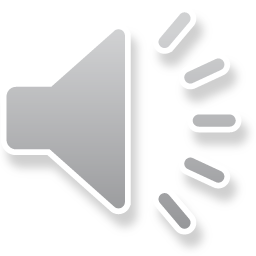 [Speaker Notes: 教室をこまめに喚起しましょう。これから暑くなってくると、エアコンを使うこともあると思いますが、休み時間ごとの換気は、最低限行いましょう。換気の際は、2方向以上、対角線上の窓や出入り口を開けるとスムーズに行えます。]
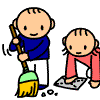 ６．丁寧な清掃
校内の、多くの人が触れる場所「ドアノブ」「手すり」「スイッチ」等は、１日数回消毒を行っています。
みなさんも、教室内や共有スペースを汚さないように、いつも清潔を心がけてください。
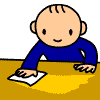 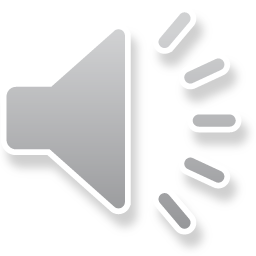 [Speaker Notes: 校内の、多くの人が触れる場所であるドアノブ、手すり、スイッチなどは1日数回消毒を行っています。みなさんも、教室や共有スペースを汚さないように、いつも清潔を心がけてください。]
７．ウイルスに負けない身体をつくりましょう。
臨時休校期間中、規則正しい生活が出来ていましたか？
身体が疲れていると、病気にかかりやすいです。

大切なのは「十分な睡眠」「適度な運動」「バランスのとれた食事」です。この３つを、いつも心がけてください。
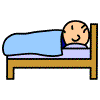 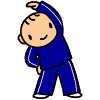 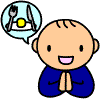 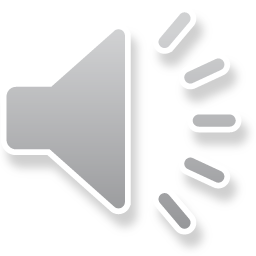 [Speaker Notes: 臨時休校中、規則正しい生活ができましたか？大切なのは十分な睡眠、適度な運動、バランスの取れた食事です。この3つを、いつも心がけてください。]
８．引き続き３つの密をなるべく避けるように心がけましょう。
３つの密とは、感染が広まりやすい
①換気の悪い「密閉空間」
②多数が集まる「密集場所」
③間近で会話や発声をする「密接場面」

の３つです。
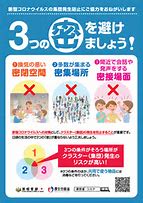 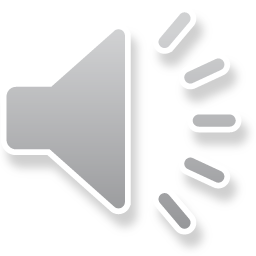 [Speaker Notes: 引き続き、換気の悪い密閉空間、多数が集まる密集場所、間近で会話や発生をする密接場面の3つの密をなるべく避けるように心がけましょう。]
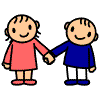 最後に
■新型コロナウイルスは、誰もが感染する可能性があります。感染した人に対して偏った考え方を持たないように気を付けましょう。



■登校後、体調が悪くなったり何か気になることがあるようでしたら、すぐに担任の先生や保健室に相談してください。
■また、臨時休校の期間中に何か困ったことや不安に思うことがあった場合も、相談してください。

みなさんが元気な様子で登校してくれることを、心から待っています。
感染者、濃厚接触者とその家族、この感染症の対策や治療にあたる医療従事者や社会機能の維持に当たる方とその家族等に対する偏見や差別、いじめにつながるような行為は断じて許されるものではありません。
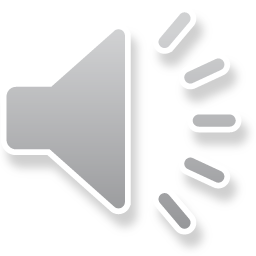 [Speaker Notes: 最後に　新型コロナウイルスは、誰もが感染する可能性があります。感染者などに対する偏見や差別は許されるものではありません。偏った考え方を持たないように気をつけましょう。
また、登校後、体調が悪くなったり、何か気になることがあったらすぐに担任の先生や保健室に相談してください。また、臨時休校中に何か困ったことや不安なことがあった場合も相談してください。みなさんが元気な様子で登校してくれることを、心から待っています。]